Lifecare SP 4.11
Driftsättning 2021-05-20
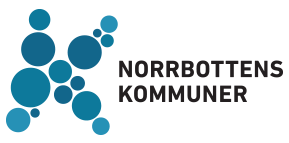 SIP-kallelse
Fel: 
När en patient flyttar uppdateras inte adressuppgiften i möteskallelsen om SIP-mötet ska ske i patientens hem.

Rättning i leveransen:Nu uppdateras adressen i kallelsen till den nya folkbokföringsadressen.
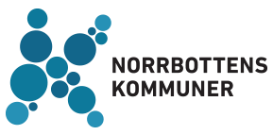 LCCP-2245
SIP-kartläggning
Fel: 
Om man har dokumentera och sparat går informationen inte att redigera. 
Det är otydligt om informationen i kartläggningen är sparad, trycker man på spara knappen skapas flera kopior.
Det går inte att ta bort eller prioritera ner gamla kartläggningar. 

Rättning i leveransen:
Det går nu att ändra informationen genom att trycka på pennan (symbol)
Det sparas inte kopior kartläggningen även om man trycker flera gånger på spara.
Kartläggningen går att ta bort
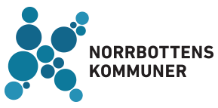 LCCP-2027
SIP
Fel: 
Otydligt om delmålen eller insatserna är avslutade


Rättning i leveransen:
Avslutade delmål och insatser blir nedgråas i vänstermenyn
Delmålen och insatserna byter inte längre plats
Helt avslutade delmål hamnar längst ned i vänster menyn
Det finns ett urval för att visa avslutade delmål och insatser under översikten
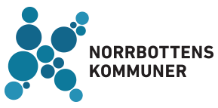 LCCP-1888
SIP
Utveckling:

Under dokumenterad insats går det nu att ange profession eller roll för deltagarna.
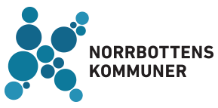 LCCP-1233
Termer
Fel: 
Planeringsunderlag har haft olika namn i olika vyer och översikter i systemet


Rättning i leveransen:Är nu rättat och det benämns planeringsunderlag i alla vyer och översikter
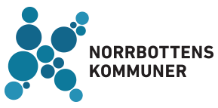 LCCP-1264